نتائج استبيان رضى الموظفين
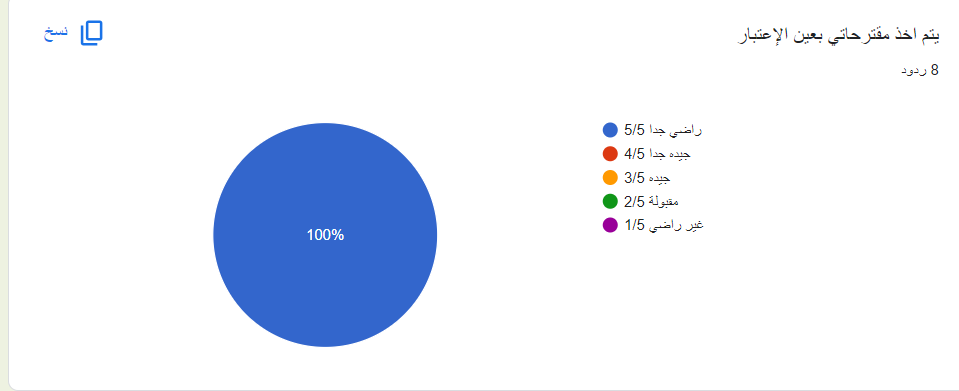 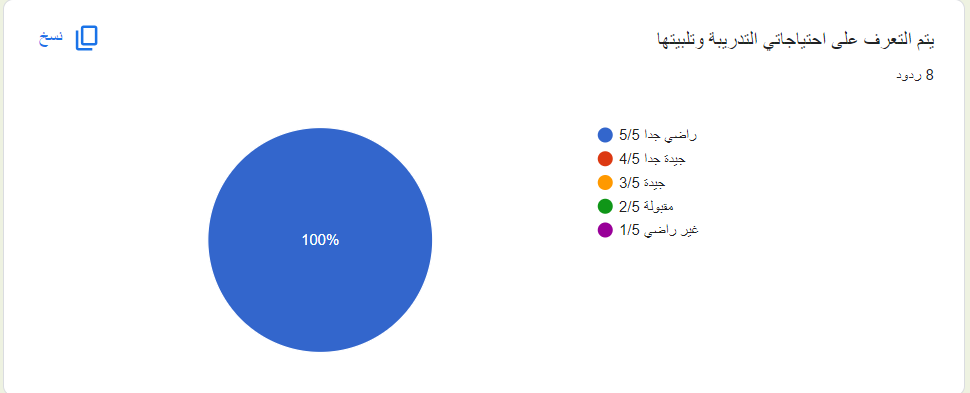 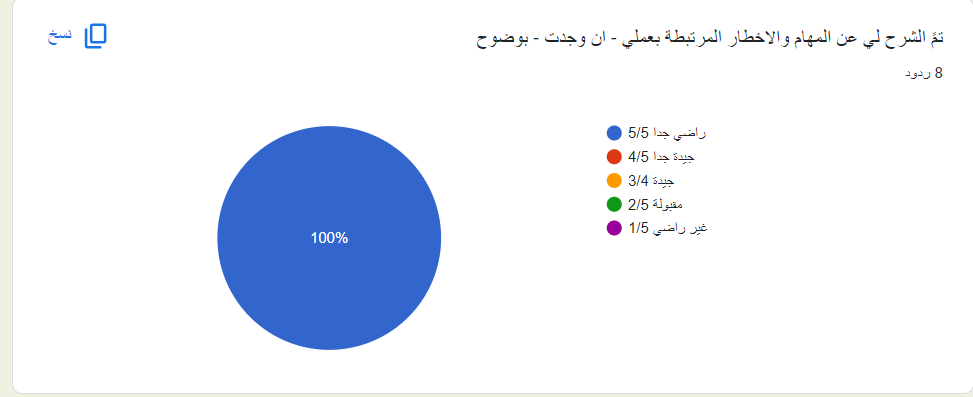